ПРЕЗЕНТАЦИЯ,
прилагаемая к заявке об участии в открытом запросе на поиск инновационных решений направленных на исключение смятия головки рельса в зоне сварного стыка 


Наименование инновационного решения / технологии: […]




Наименование организации: […]
РЕЗЮМЕ 
ИННОВАЦИОННОГО РЕШЕНИЯ / ТЕХНОЛОГИИ
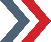 Иллюстрация проекта (например, фото / схема)
КЛЮЧЕВЫЕ ОСОБЕННОСТИ 
ИННОВАЦИОННОГО РЕШЕНИЯ / ТЕХНОЛОГИИ
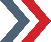 КОМАНДА РАЗРАБОТЧИКА 
ИННОВАЦИОННОГО РЕШЕНИЯ / ТЕХНОЛОГИИ
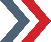